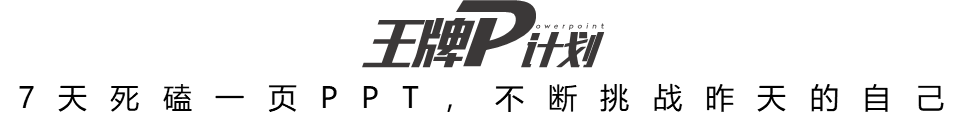 清新地产发布会PPT
PPT设计师：晓儿
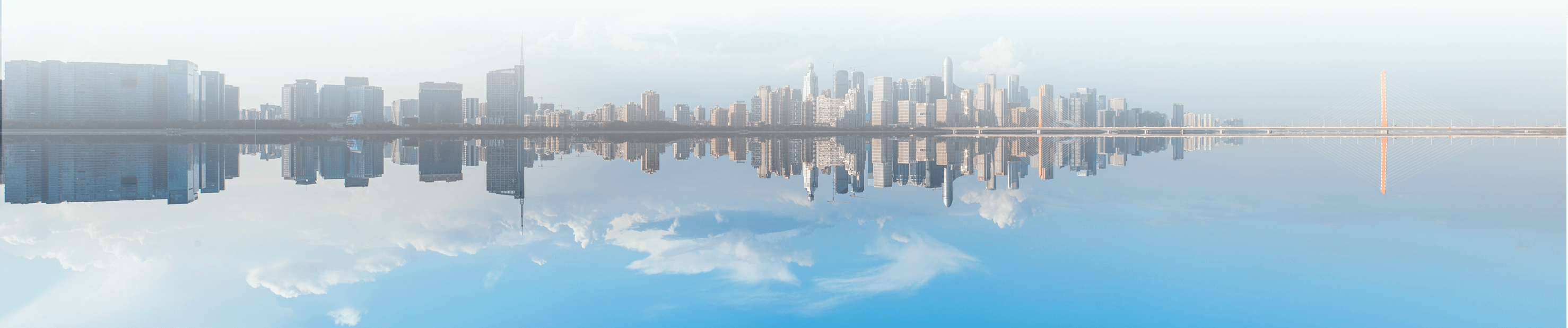 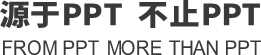 https://www.ypppt.com/
优望公寓·国际社区
UONE APARTMENT-INTERNATIONAL COMMUNITY
湾区大生活中心，首个公园系大型公寓社区
“大社区”
4000个
10万+㎡
规模最大
领先的公寓综合体
单体居住空间
国内公寓单体项目
三期总建筑面积
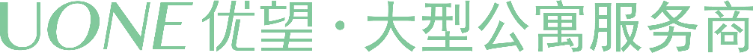 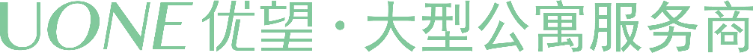 全业务链
FULL BUSINESS CHAIN
覆盖八大节点的服务能力
日常运营
产品工程
拓展风控
物业查验
投资方案
整合策划
开业强销
资管报告
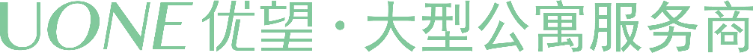 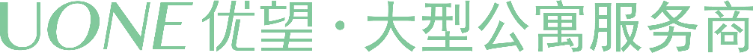 [Speaker Notes: https://www.ypppt.com/]
五维体验
好住
COMFORTABLE
客户安全感
CUSTOMER  DIMENSIONS
安全
透明
SECURITY
TRANSPARENT
规范
STANDARDIZE
灵活
FLEXIBLE
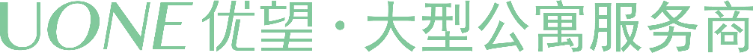 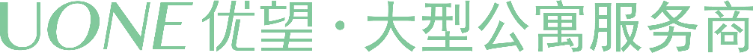 差异化服务
DIFFERENTIATED SERVICES
用户行为深度分析·会员矩阵差异化运营
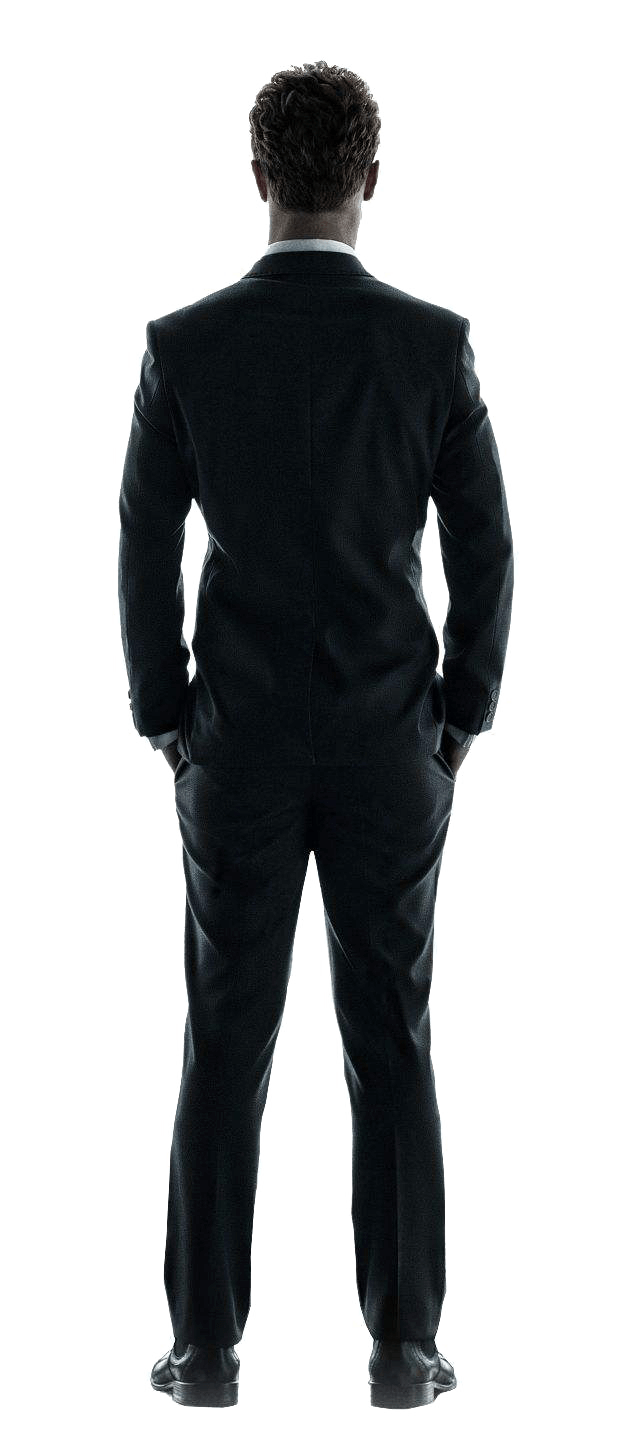 绿色客户
灰色客户
金色客户
红色客户
安全隐患识别清退 | 低安全度 +低购买力
高购买力 +个性化需求 | 重点关注服务
标准化服务品控 | 高安全度
高安全度 +高购买力 + 高推荐率  |  VIP保障
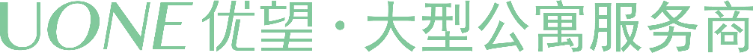 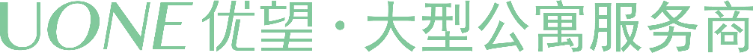 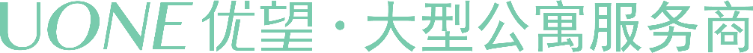 改善租房领域一小步
将是城市理想生活一大步
我们正为此而不懈努力
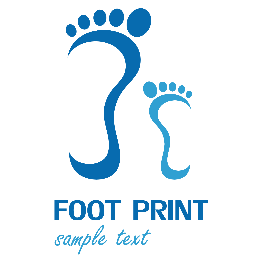 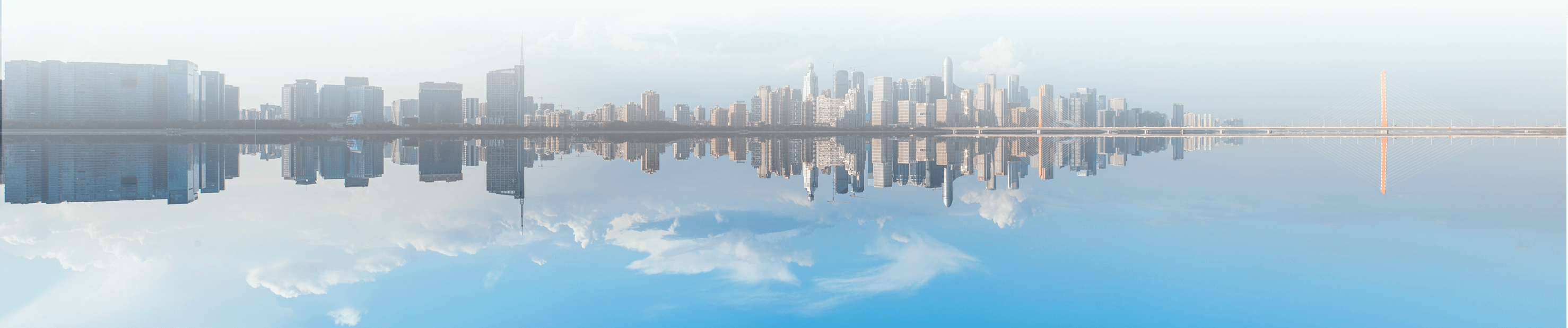 A small step in improving the rental space will be a big step in the ideal life of the city
We are working tirelessly for this
更多精品PPT资源尽在—优品PPT！
www.ypppt.com
PPT模板下载：www.ypppt.com/moban/         节日PPT模板：www.ypppt.com/jieri/
PPT背景图片：www.ypppt.com/beijing/          PPT图表下载：www.ypppt.com/tubiao/
PPT素材下载： www.ypppt.com/sucai/            PPT教程下载：www.ypppt.com/jiaocheng/
字体下载：www.ypppt.com/ziti/                       绘本故事PPT：www.ypppt.com/gushi/
PPT课件：www.ypppt.com/kejian/
[Speaker Notes: 模板来自于 优品PPT https://www.ypppt.com/]